Estimation
Rong Zhang
Advisor: Jian-Juan Ding
4/2/2024
1
Outline
Introduction
Theoretical methods and Simulations
Applicable methods and Simulations
Conclusion
4/2/2024
2
Introduction
Dealing with prior knowledge in Probability Theory and Stochastic Processes is different from implementation, which is empirical knowledge.
4/2/2024
3
Outline
Introduction
Theoretical methods and Simulations
Sufficient Statistics
Uniformly Minimal Variance Unbiased Estimator
Applicable methods and Simulations
Conclusion
4/2/2024
4
Sufficient Statistics (1/4)
Lehmann, E. L., & Casella, G. (2006). Theory of point estimation. Springer Science & Business Media.
4/2/2024
5
Sufficient Statistics (2/4)
Lehmann, E. L., & Casella, G. (2006). Theory of point estimation. Springer Science & Business Media.
4/2/2024
6
Sufficient Statistics (3/4)
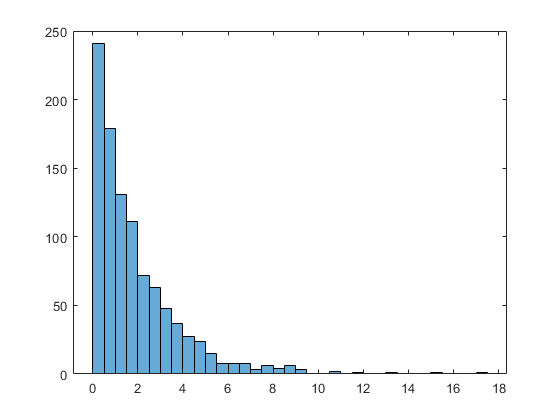 Table: Sufficient Estimation of an Exponential distribution.
Fig: Samples of an exponential distribution.
Lehmann, E. L., & Casella, G. (2006). Theory of point estimation. Springer Science & Business Media.
4/2/2024
7
Sufficient Statistics (4/4)
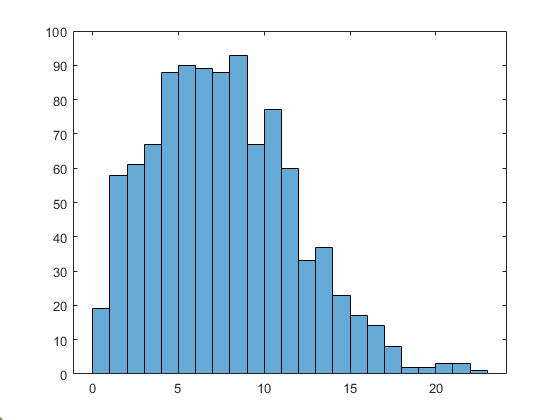 Table: Sufficient Estimation of a Rayleigh distribution.
Fig: Samples from Rayleigh distribution.
Lehmann, E. L., & Casella, G. (2006). Theory of point estimation. Springer Science & Business Media.
4/2/2024
8
UMVUE (1/5)
Lehmann, E. L., & Casella, G. (2006). Theory of point estimation. Springer Science & Business Media.
4/2/2024
9
UMVUE (2/5)
Lehmann, E. L., & Casella, G. (2006). Theory of point estimation. Springer Science & Business Media.
4/2/2024
10
UMVUE (3/5)
For demonstration, we first prove unbiasedness of two estimators:
Lehmann, E. L., & Casella, G. (2006). Theory of point estimation. Springer Science & Business Media.
4/2/2024
11
UMVUE (4/5)
Lehmann, E. L., & Casella, G. (2006). Theory of point estimation. Springer Science & Business Media.
4/2/2024
12
UMVUE (5/5)
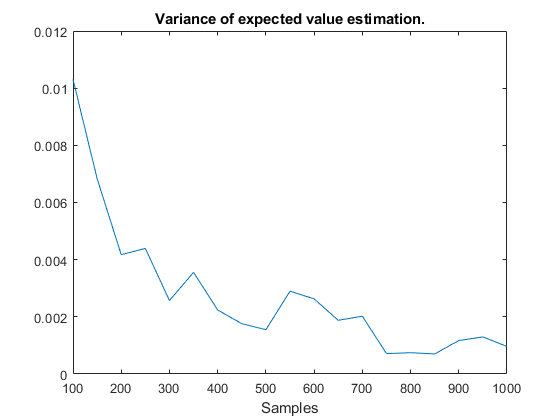 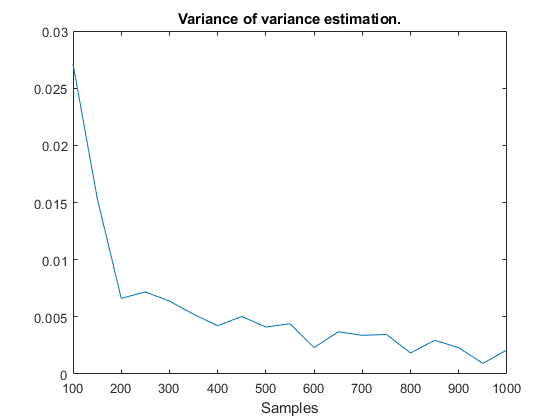 Lehmann, E. L., & Casella, G. (2006). Theory of point estimation. Springer Science & Business Media.
4/2/2024
13
Outline
Introduction
Theoretical methods and Simulations
Applicable methods and Simulations
Markov-Chain-Monte-Carlo
Importance Sampling
Reparameterization
Variational Inference
Conclusion
4/2/2024
14
Markov-Chain-Monte-Carlo
Note that Markov-Chain-Monte-Carlo (MCMC) is not a certain method, it’s a characteristic of a process that follows Markov’s Chain properties, where the current sampling only depends on previous one.
A classic method that applies MCMC is Gibbs-sampling, where we can observe target distribution by obtaining it’s conditional distributions.
Note that this is different from Bayes estimator where we set a prior knowledge to obtain our targets.
Andrieu, C., & Thoms, J. (2008). A tutorial on adaptive MCMC. Statistics and computing, 18, 343-373.
4/2/2024
15
Gibbs-Sampling (1/2)
Casella, G., & George, E. I. (1992). Explaining the Gibbs sampler. The American Statistician, 46(3), 167-174.
4/2/2024
16
Gibbs-Sampling (2/2)
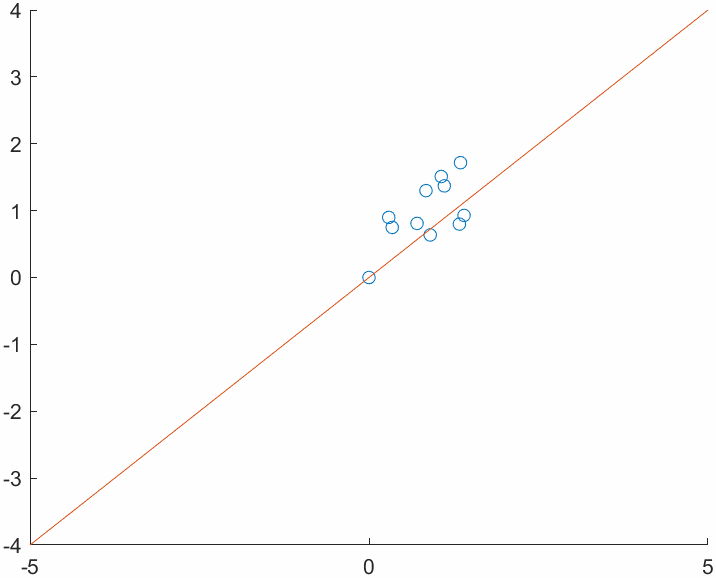 Fig: Gibbs-Sampling of a bivariate normal distribution.
Casella, G., & George, E. I. (1992). Explaining the Gibbs sampler. The American Statistician, 46(3), 167-174.
4/2/2024
17
Importance Sampling (1/4)
Importance Sampling is an effective method of measuring events that are closed to “almost never”.
Monte-Carlo can estimate every events with large enough observations, however, if an event “almost never” happens, then applying Monte-Carlo may be inefficient.
Importance Sampling applies weights with a “comparably easier” sampling to estimate events from original sampling.
Neal, R. M. (2001). Annealed importance sampling. Statistics and computing, 11, 125-139.
4/2/2024
18
Importance Sampling (2/4)
Neal, R. M. (2001). Annealed importance sampling. Statistics and computing, 11, 125-139.
4/2/2024
19
Importance Sampling (3/4)
Neal, R. M. (2001). Annealed importance sampling. Statistics and computing, 11, 125-139.
4/2/2024
20
Importance Sampling (4/4)
Neal, R. M. (2001). Annealed importance sampling. Statistics and computing, 11, 125-139.
4/2/2024
21
Reparameterization (1/7)
Reparameterization is a technique for simplifying sampling process, which is not easy to obtain properties such as gradient.
Randomness is a powerful tool to represent uncertainties, however, it’s not suitable for optimizing and regression tasks.
To resolve this issue, a “decisive” approach for representing sampling is developed for problems such as optimization.
Salimans, T., & Kingma, D. P. (2016). Weight normalization: A simple reparameterization to accelerate training of deep neural networks. Advances in neural information processing systems, 29.
4/2/2024
22
Reparameterization (2/7)
The table shows how to reparameterize certain sampling:
4/2/2024
23
Reparameterization (3/7)
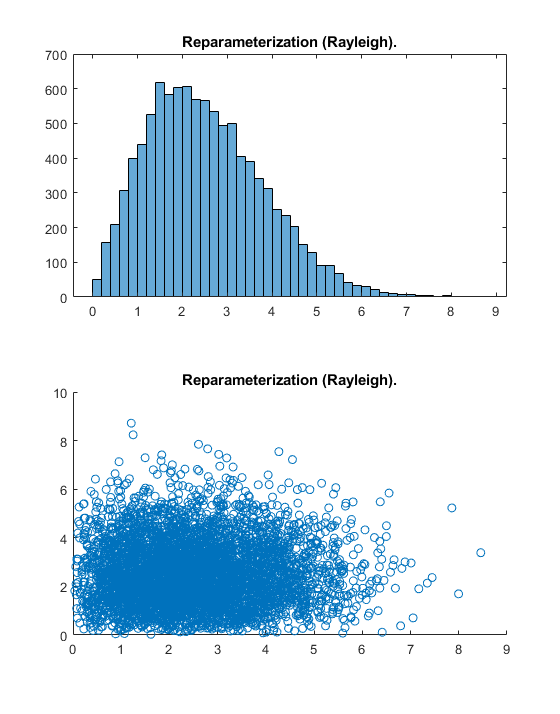 Salimans, T., & Kingma, D. P. (2016). Weight normalization: A simple reparameterization to accelerate training of deep neural networks. Advances in neural information processing systems, 29.
4/2/2024
24
Reparameterization (4/7)
Salimans, T., & Kingma, D. P. (2016). Weight normalization: A simple reparameterization to accelerate training of deep neural networks. Advances in neural information processing systems, 29.
4/2/2024
25
Reparameterization (5/7)
Salimans, T., & Kingma, D. P. (2016). Weight normalization: A simple reparameterization to accelerate training of deep neural networks. Advances in neural information processing systems, 29.
4/2/2024
26
Reparameterization (6/7)
Salimans, T., & Kingma, D. P. (2016). Weight normalization: A simple reparameterization to accelerate training of deep neural networks. Advances in neural information processing systems, 29.
4/2/2024
27
Reparameterization (7/7)
Based on the equations, we can construct the model:
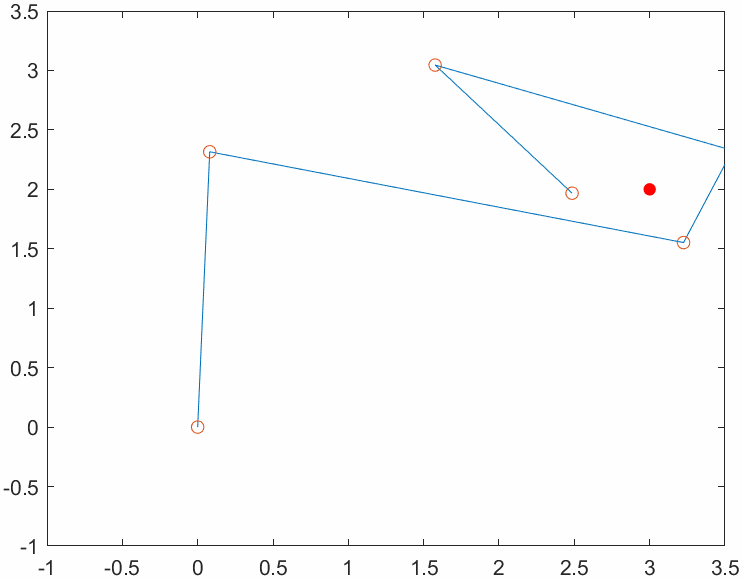 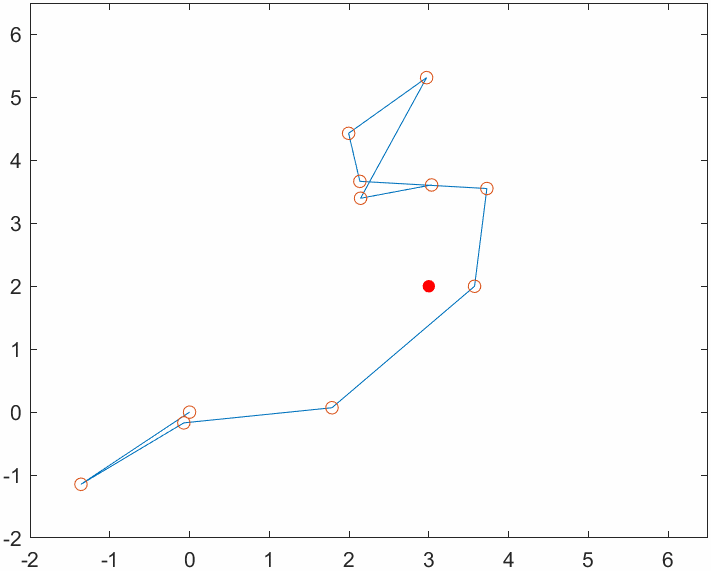 Salimans, T., & Kingma, D. P. (2016). Weight normalization: A simple reparameterization to accelerate training of deep neural networks. Advances in neural information processing systems, 29.
4/2/2024
28
Variational Inference (1/4)
Variational Inference is a common technique of approximating optimization or estimation by converging randomness.
The classic example of Variational Inference is Bayesian model, which uses prior knowledge to predict empirical knowledge.
The advanced example is Variational Auto-Encoder (VAE) in machine learning, which approaches target distribution by certain losses.
This method nowadays usually combines with Reparameterization due to the convenience of representing randomness.
Blei, D. M., Kucukelbir, A., & McAuliffe, J. D. (2017). Variational inference: A review for statisticians. Journal of the American statistical Association, 112(518), 859-877.
4/2/2024
29
Variational Inference (2/4)
Kingma, D. P., Salimans, T., & Welling, M. (2015). Variational dropout and the local reparameterization trick. Advances in neural information processing systems, 28.
4/2/2024
30
Variational Inference (3/4)
Kingma, D. P., Salimans, T., & Welling, M. (2015). Variational dropout and the local reparameterization trick. Advances in neural information processing systems, 28.
4/2/2024
31
Variational Inference (4/4)
Kingma, D. P., Salimans, T., & Welling, M. (2015). Variational dropout and the local reparameterization trick. Advances in neural information processing systems, 28.
4/2/2024
32
Outline
Introduction
Theoretical methods and Simulations
Applicable methods and Simulations
Conclusion
4/2/2024
33
Conclusion
Estimation is an effective method to measure and describe randomness, due to we usually lack of understanding of natural effects, design a model to represent uncertainties is crucial.
Unless you’re dealing with quantum, which randomness is its characteristic.
4/2/2024
34
Some interesting facts
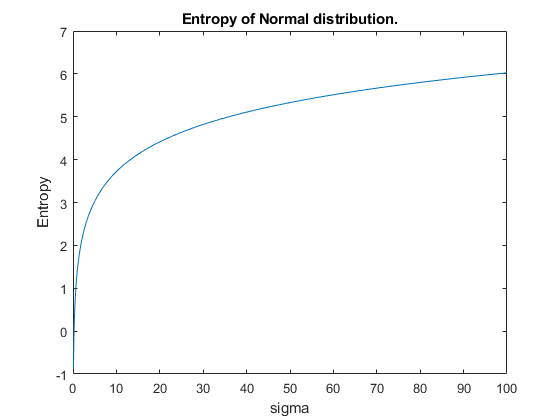 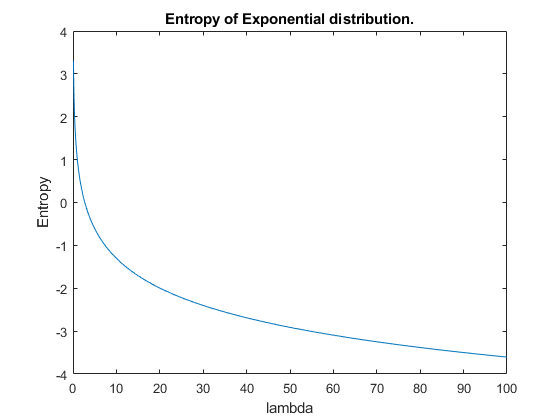 Lin, J. (1991). Divergence measures based on the Shannon entropy. IEEE Transactions on Information theory, 37(1), 145-151.
4/2/2024
35
Some interesting facts
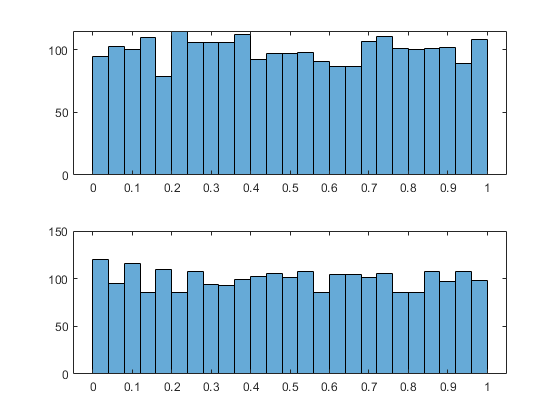 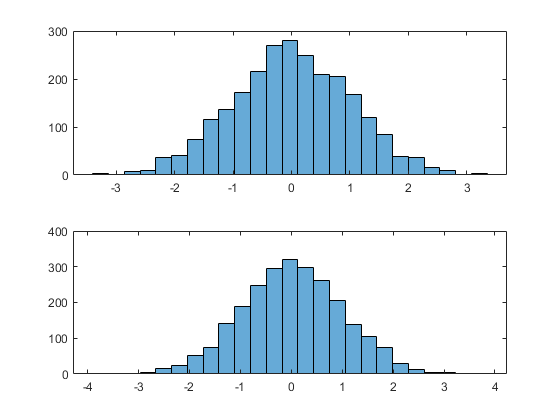 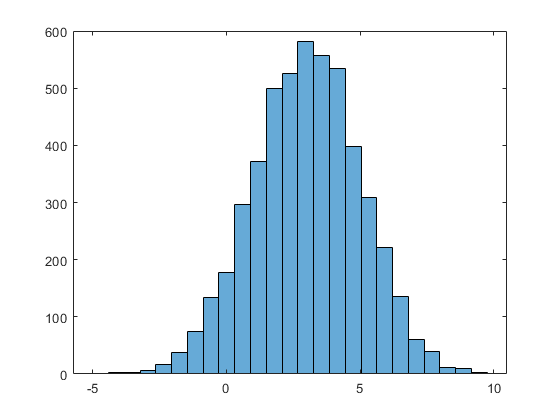 Lee, D. U., Villasenor, J. D., Luk, W., & Leong, P. H. W. (2006). A hardware Gaussian noise generator using the Box-Muller method and its error analysis. IEEE transactions on computers, 55(6), 659-671.
4/2/2024
36